Муниципальное автономное образовательное учреждение № 242«Детский сад общеразвивающего вида»650070 г.Кемерово, пер. Щегловский 18т.: 8(3842) 31-42-45е-mail: sadik-ostrovok@yandex.ru

ОТЧЁТ О МЕРОПРИЯТИЯХ В РАМКАХ АКЦИИ«ДНИ ЗАЩИТЫ ОТ ЭКОЛОГИЧЕСКОЙ ОПАСНОСТИ»
Муниципальное автономное образовательное учреждение № 242«Детский сад общеразвивающего вида»650070 г.Кемерово, пер. Щегловский 18т.: 8(3842) 31-42-45е-mail: sadik-ostrovok@yandex.ru
УТВЕРЖДАЮ
						          Заведующая МАДОУ №242
						            _________Е.В.Шитикова
 
 
 
 
ПЛАН МЕРОПРИЯТИЙ В РАМКАХ АКЦИИ
«ДНИ ЗАЩИТЫ ОТ ЭКОЛОГИЧЕСКОЙ ОПАСНОСТИ» В МАДОУ №242
«ДЕТСКИЙ САД ОБЩЕРАЗВИВАЮЩЕГО ВИДА»
 






Кемерово 2013
21 марта - День Земли
22 марта – День воды
1 апреля – День птиц
7 апреля – День здоровья
15 апреля – День экологических знаний
19 апреля – День подснежника
19-26 апреля – Неделя Добра
15 мая – Международный День семьи
22 мая – Международный День биологического разнообразия
1 июня – Международный День защиты детей
5 июня – Всемирный День окружающей среды
Чтоб цветы в лесу цвели,
Всю весну и лето
Мы не будем собирать
Их больших букетов.
                                 Если птенчик из гнезда
                                 Выпорхнул до срока,
                                Мы поможем, не беда,
                                 Не трещи, сорока.
                                                            Хоть и вредный мухомор,
                                                             Мы его не тронем.
                                                             Вдруг понадобиться он
                                                              Жителю лесному.
                                                                                                                      Хрупкий домик муравья
                                                                                                      Надо тоже охранять.
                                                                                                      Обязательно он должен
                                                                                                       За заборчиком стоять.


Давайте, дошколята, природу охранять!
О ней ни на минуту не надо забывать.
Ведь цветы, леса, поля и речки,
Это все для нас навечно!
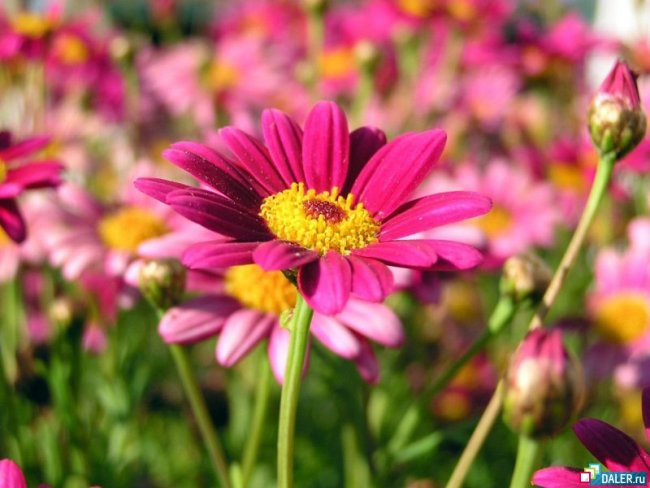 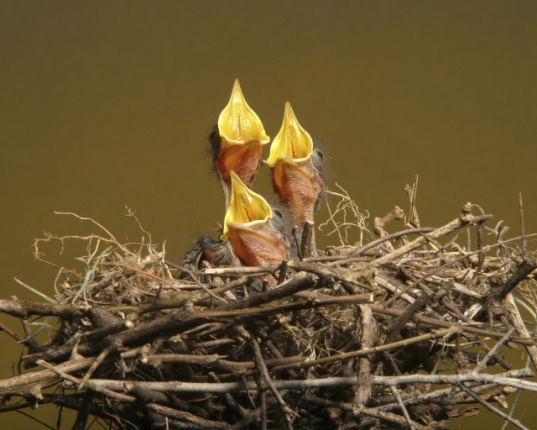